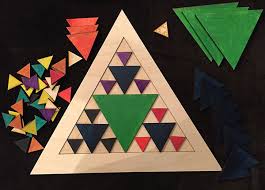 a
a
স্বাগতম
b
[Speaker Notes: সকলকে স্বাগত জানানো]
শিক্ষক পরিচিতি
রিপন চন্দ্র নায়ক
সহকারী শিক্ষক (গণিত)
রাণাপিং আদর্শ উচ্চ বিদ্যালয় ও কলেজ,
গোলাপগঞ্জ, সিলেট।
মোবাইল নম্বর ০১৭১০-৮৮০ ৬৬৭
E-mail: riponnayak@gmail.com
[Speaker Notes: শিক্ষক পরিচিতি]
পাঠ পরিচিতি
শ্রেণিঃ নবম ও দশম
   বিষয়ঃ গণিত
   অধ্যায়ঃ ষষ্ঠদশ
   সময়ঃ 45 মিনিট
   তারিখঃ 30/০4/২০20
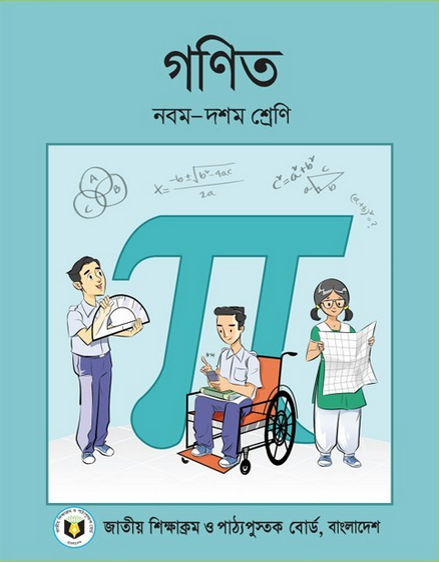 [Speaker Notes: পাঠ পরিচিতি।]
এসো আমরা একটি ভিডিও দেখিঃ
[Speaker Notes: ত্রিভুজ সংক্রান্ত ভিডিও প্রদর্শন।]
ত্রিভুজ
ত্রিভুজঃ তিনটি বাহু দ্বারা সীমাবদ্ধ ক্ষেত্রের সীমারেখাকে ত্রিভুজ বলে।
বাহুভেদে ত্রিভুজ তিন প্রকার। যথাঃ
৩। বিষমবাহু ত্রিভুজ
১। সমবাহু ত্রিভুজ
২। সমদ্বিবাহু ত্রিভুজ
Ripon  Chandra Nayak, Ranaping Adarsha High School & College, Golapganj, Sylhet.
[Speaker Notes: সমদ্বিবাহু ত্রিভুজের পাঠ ঘোষনা।]
শিখনফল
ত্রিভুজক্ষেত্র ও চতুর্ভুজক্ষেত্রের ক্ষেত্রফলের সূত্র প্রয়োগ করে বহুভুজ ক্ষেত্রের ক্ষেত্রফল নির্ণয় এবং এতদসম্পর্কিত সমস্যা সমাধান করতে পারবে।
বিভাজিত শিখনফল
১। সমদ্বিবাহু ত্রিভুজক্ষেত্র বর্ণনা করতে পারবে।
২। সমদ্বিবাহু ত্রিভুজক্ষেত্রের অন্তস্থঃকোণ ও এর যেকোনো এক বাহুকে বর্ধিত করলে যে বহিস্থঃকোণ উৎপন্ন হয়, তার পরিমাণ নির্ণয় করতে পারবে।
৩। সমদ্বিবাহু ত্রিভুজক্ষেত্রের ক্ষেত্রফল ও পরিসীমা নির্ণয়ের সূত্রের প্রতিপাদন করতে পারবে এবং এতদসম্পর্কিত বিভিন্ন গাণিতিক সমস্যা সমাধান করতে পারবে।
Ripon  Chandra Nayak, Ranaping Adarsha High School & College, Golapganj, Sylhet.
[Speaker Notes: আজকের পাঠের শিখনফল ও বিভাজিত শিখনফল।]
সমদ্বিবাহু ত্রিভুজ সনাক্তকরণ ও এর প্রতিটি কোণের পরিমাণ নির্ণয়ঃ
আমরা জানি,
একটি ত্রিভুজের, সমান সমান বাহুর বিপরীত কোণ সমান।
C
সমদ্বিবাহু ত্রিভুজ
আমরা জানি,
Ripon  Chandra Nayak, Ranaping Adarsha High School & College, Golapganj, Sylhet.
[Speaker Notes: সমদ্বিবাহু ত্রিভুজ সনাক্তকরণ ও এর প্রতিটি অন্তস্থঃ কোণের পরিমাণ নির্ণয়ঃ]
সমদ্বিবাহু ত্রিভুজ সনাক্তকরণ ও এর প্রতিটি কোণের পরিমাণ নির্ণয়ঃ
আমরা জানি,
একটি ত্রিভুজের, সমান সমান বাহুর বিপরীত কোণ সমান।
C
সমদ্বিবাহু ত্রিভুজ
আমরা জানি,
Ripon  Chandra Nayak, Ranaping Adarsha High School & College, Golapganj, Sylhet.
[Speaker Notes: সমদ্বিবাহু ত্রিভুজ সনাক্তকরণ ও এর প্রতিটি অন্তস্থঃ কোণের পরিমাণ নির্ণয়ঃ]
সমদ্বিবাহু ত্রিভুজ কোণ থেকে বাহুর পরিমাণ নির্ণয়ঃ
C
Ripon  Chandra Nayak, Ranaping Adarsha High School & College, Golapganj, Sylhet.
[Speaker Notes: সমদ্বিবাহু ত্রিভুজের সমান সমান বাহুর বিপরীত কোণ সমান ও অপর কোণের পরিমাণ নির্ণয়ঃ]
সমদ্বিবাহু ত্রিভুজের যেকোনো এক বর্ধিত করলে বহিস্থ কোণের পরিমাণ নির্ণয়ঃ
D
C
সমদ্বিবাহু ত্রিভুজ
Ripon  Chandra Nayak, Ranaping Adarsha High School & College, Golapganj, Sylhet.
[Speaker Notes: সমদ্বিবাহু ত্রিভুজের যেকোনো এক বর্ধিত করলে বহিস্থ কোণের পরিমাণ নির্ণয়ঃ]
সমদ্বিবাহু ত্রিভুজের যেকোনো এক বর্ধিত করলে বহিস্থ কোণের পরিমাণ নির্ণয়ঃ
আমরা জানি,
ত্রিভুজের একটিকে বর্ধিত করলে যে বহিস্থ কোণ উৎপন্ন হয়,
তা ঐ ত্রিভুজের বিপরীত অন্তস্থ কোণদ্বয়ের সমষ্টির সমান।
D
C
সমদ্বিবাহু ত্রিভুজ
Ripon  Chandra Nayak, Ranaping Adarsha High School & College, Golapganj, Sylhet.
[Speaker Notes: দ্বিতীয় পদ্ধতিতে সমদ্বিবাহু ত্রিভুজের যেকোনো এক বর্ধিত করলে বহিস্থ কোণের পরিমাণ নির্ণয়ঃ]
সমদ্বিবাহু ত্রিভুজের যেকোনো এক বর্ধিত করলে বহিস্থ কোণের পরিমাণ নির্ণয়ঃ
আমরা জানি,
ত্রিভুজের একটিকে বর্ধিত করলে যে বহিস্থ কোণ উৎপন্ন হয়,
তা ঐ ত্রিভুজের বিপরীত অন্তস্থ কোণদ্বয়ের সমষ্টির সমান।
C
সমদ্বিবাহু ত্রিভুজ
D
Ripon  Chandra Nayak, Ranaping Adarsha High School & College, Golapganj, Sylhet.
[Speaker Notes: সমদ্বিবাহু ত্রিভুজের যেকোনো এক বর্ধিত করলে বহিস্থ কোণের পরিমাণ নির্ণয়ঃ]
সমদ্বিবাহু ত্রিভুজের যেকোনো এক বর্ধিত করলে বহিস্থ কোণের পরিমাণ নির্ণয়ঃ
আমরা জানি,
ত্রিভুজের একটিকে বর্ধিত করলে যে বহিস্থ কোণ উৎপন্ন হয়,
তা ঐ ত্রিভুজের বিপরীত অন্তস্থ কোণদ্বয়ের সমষ্টির সমান।
C
সমদ্বিবাহু ত্রিভুজ
D
Ripon  Chandra Nayak, Ranaping Adarsha High School & College, Golapganj, Sylhet.
[Speaker Notes: সমদ্বিবাহু ত্রিভুজের যেকোনো এক বর্ধিত করলে বহিস্থ কোণের পরিমাণ নির্ণয়ঃ]
সমদ্বিবাহু ত্রিভুজের যেকোনো এক বর্ধিত করলে বহিস্থ কোণের পরিমাণ নির্ণয়ঃ
আমরা জানি,
ত্রিভুজের একটিকে বর্ধিত করলে যে বহিস্থ কোণ উৎপন্ন হয়,
তা ঐ ত্রিভুজের বিপরীত অন্তস্থ কোণদ্বয়ের সমষ্টির সমান।
D
C
সমদ্বিবাহু ত্রিভুজ
Ripon  Chandra Nayak, Ranaping Adarsha High School & College, Golapganj, Sylhet.
[Speaker Notes: সমদ্বিবাহু ত্রিভুজের যেকোনো এক বর্ধিত করলে বহিস্থ কোণের পরিমাণ নির্ণয়ঃ]
সমদ্বিবাহু ত্রিভুজের যেকোনো এক বর্ধিত করলে বহিস্থ কোণের পরিমাণ নির্ণয়ঃ
D
আমরা জানি,
ত্রিভুজের একটিকে বর্ধিত করলে যে বহিস্থ কোণ উৎপন্ন হয়,
তা ঐ ত্রিভুজের বিপরীত অন্তস্থ কোণদ্বয়ের সমষ্টির সমান।
C
সমদ্বিবাহু ত্রিভুজ
Ripon  Chandra Nayak, Ranaping Adarsha High School & College, Golapganj, Sylhet.
[Speaker Notes: সমদ্বিবাহু ত্রিভুজের যেকোনো এক বর্ধিত করলে বহিস্থ কোণের পরিমাণ নির্ণয়ঃ]
সমদ্বিবাহু ত্রিভুজের যেকোনো এক বর্ধিত করলে বহিস্থ কোণের পরিমাণ নির্ণয়ঃ
D
আমরা জানি,
ত্রিভুজের একটিকে বর্ধিত করলে যে বহিস্থ কোণ উৎপন্ন হয়,
তা ঐ ত্রিভুজের বিপরীত অন্তস্থ কোণদ্বয়ের সমষ্টির সমান।
C
সমদ্বিবাহু ত্রিভুজ
Ripon  Chandra Nayak, Ranaping Adarsha High School & College, Golapganj, Sylhet.
[Speaker Notes: সমদ্বিবাহু ত্রিভুজের যেকোনো এক বর্ধিত করলে বহিস্থ কোণের পরিমাণ নির্ণয়ঃ]
বিপ্রতীপ কোণ
বিপ্রতীপ কোণ
Ripon  Chandra Nayak, Ranaping Adarsha High School & College, Golapganj, Sylhet.
[Speaker Notes: বিপতীপ কোণের পরিমাণ নির্ণয়ঃ]
বিপ্রতীপ কোণ
বিপ্রতীপ কোণ
Ripon  Chandra Nayak, Ranaping Adarsha High School & College, Golapganj, Sylhet.
[Speaker Notes: বিপতীপ কোণের পরিমাণ নির্ণয়ঃ]
সমদ্বিবাহু ত্রিভুজের যেকোনো এক বর্ধিত করলে বহিস্থ কোণের পরিমাণ নির্ণয়ঃ
C
সমদ্বিবাহু ত্রিভুজ
Ripon  Chandra Nayak, Ranaping Adarsha High School & College, Golapganj, Sylhet.
[Speaker Notes: বিপতীপ কোণের জ্ঞানকে কাজে লাগিয়ে সমদ্বিবাহু ত্রিভুজের অন্তস্থঃকোণ ও যেকোনো এক বর্ধিত করলে বহিস্থ কোণের পরিমাণ নির্ণয়ঃ]
সমবাহু ত্রিভুজের যেকোনো এক বর্ধিত করলে বহিস্থ কোণের পরিমাণ নির্ণয়ঃ
C
সমবাহু ত্রিভুজ
Ripon  Chandra Nayak, Ranaping Adarsha High School & College, Golapganj, Sylhet.
[Speaker Notes: বিপতীপ কোণের জ্ঞানকে কাজে লাগিয়ে সমবাহু ত্রিভুজের অন্তস্থঃকোণ ও যেকোনো এক বর্ধিত করলে বহিস্থ কোণের পরিমাণ নির্ণয়ঃ]
সমদ্বিবাহু ত্রিভুজের যেকোনো এক বর্ধিত করলে বহিস্থ কোণের পরিমাণ নির্ণয়ঃ
C
সমদ্বিবাহু ত্রিভুজ
Ripon  Chandra Nayak, Ranaping Adarsha High School & College, Golapganj, Sylhet.
[Speaker Notes: বিপতীপ কোণের জ্ঞানকে কাজে লাগিয়ে সমদ্বিবাহু ত্রিভুজের অন্তস্থঃকোণ ও যেকোনো এক বর্ধিত করলে বহিস্থ কোণের পরিমাণ নির্ণয়ঃ]
সমদ্বিবাহু ত্রিভুজক্ষেত্র
A
50
50
40
40
RCN
B
C
60
30
30
D
Ripon  Chandra Nayak, Ranaping Adarsha High School & College, Golapganj, Sylhet.
[Speaker Notes: সমদ্বিবাহু ত্রিভুজের ধারণা প্রদান ও এর সাথে সম্পর্কিত বিষয়সমূহ প্রদর্শন।]
সমদ্বিবাহু ত্রিভুজক্ষেত্র
A
50
50
13
13
13
13
13
13
12
60
10
10
12
RCN
B
C
10
5
5
D
Ripon  Chandra Nayak, Ranaping Adarsha High School & College, Golapganj, Sylhet.
[Speaker Notes: সমদ্বিবাহু ত্রিভুজের ধারণা প্রদান যে সমান সমান বাহু ভূমি(অপর বাহুর) চেয়ে বড় বা ছোট হতে পারে।]
সমদ্বিবাহু ত্রিভুজ সম্পর্কে সৃজনশীল অঙ্কে যা যা জানবো।
*সমান সমান বাহুর দৈর্ঘ্য
*সমান সমান বাহুর দৈর্ঘ্য
* ভূমির দৈর্ঘ্য
* ভূমির দৈর্ঘ্য
RCN
* পরিসীমা
* পরিসীমা
* ক্ষেত্রফল
* ক্ষেত্রফল
* উচ্চতা
* উচ্চতা
Ripon  Chandra Nayak, Ranaping Adarsha High School & College, Golapganj, Sylhet.
[Speaker Notes: সমদ্বিবাহু ত্রিভুজের ধারণা প্রদান ও এর সাথে সম্পর্কিত বিষয়সমূহ।]
সমদ্বিবাহু ত্রিভুজ সম্পর্কে সৃজনশীল অঙ্কে যা যা জানবো।
50
50
60
40
Ripon  Chandra Nayak, Ranaping Adarsha High School & College, Golapganj, Sylhet.
[Speaker Notes: সমদ্বিবাহু ত্রিভুজ থেকে ১৫  ধরনের সমস্যা থাকতে পারে তা বর্ণনা  করা এবং বোর্ড বা পাঠ্যবই-এ যে সমস্যাগুলো আছে, সেগলো ব্যাখ্যা করা।]
আজকের ক্লাসে সমদ্বিবাহু ত্রিভুজ সম্পর্কে সৃজনশীল অঙ্কে যা যা জানবো।
1। সমদ্বিবাহু ত্রিভুজের ক্ষেত্রফল নির্ণয়ের সূত্র
৩। সমদ্বিবাহু ত্রিভুজের পরিসীমা নির্ণয়ের সূত্র
Ripon  Chandra Nayak, Ranaping Adarsha High School & College, Golapganj, Sylhet.
[Speaker Notes: আজকের আলোচ্য বিষয়ঃ (১) সমদ্বিবাহু ত্রিভুজের ক্ষেত্রফল নির্ণয়ের সূত্র প্রতিপাদন, (২) সমান সমান বাহু ও ভূমি(অপর বাহু) থেকে সমদ্বিবাহু ত্রিভুজের ক্ষেত্রফল নির্ণয়, (৩) সমদ্বিবাহু ত্রিভুজের ক্ষেত্রফল নির্ণয়ের সূত্র প্রতিপাদন,  (৪)সমান সমান বাহু ও ভূমি(অপর বাহু) থেকে সমদ্বিবাহু ত্রিভুজের পরিসীমা নির্ণয় ।]
A
A
সমদ্বিবাহু ত্রিভুজের ক্ষেত্রফলের সূত্র নির্নয়
a
a
AC অতিভুজ
AD লম্ব
DC ভূমি
RCN
C
C
B
D
B
D
b
মনেকরি,  ABC একটি  ত্রিভুজ।
যার AB =AC = a, BC = b.
ভূমি
উচ্চতা
Ripon  Chandra Nayak, Ranaping Adarsha High School & College, Golapganj, Sylhet.
[Speaker Notes: সমদ্বিবাহু ত্রিভুজের ক্ষেত্রফল নির্ণয়ের সূত্র প্রতিপাদন।]
A
সমদ্বিবাহু ত্রিভুজের ক্ষেত্রফলের সূত্র নির্নয়
প্রথমে আমরা ত্রিভুজটির চিত্রটি লক্ষ্য করিঃ
a
a
RCN
a
C
B
D
=
এখন আগের পৃষ্ঠার শেষ লাইনটি লক্ষ্য করিঃ
Ripon  Chandra Nayak, Ranaping Adarsha High School & College, Golapganj, Sylhet.
[Speaker Notes: সমদ্বিবাহু ত্রিভুজের ক্ষেত্রফল নির্ণয়ের সূত্র প্রতিপাদন।]
সমান সমান বাহুর দৈর্ঘ্য ও ভূমির দৈর্ঘ্য থেকে সমদ্বিবাহু ত্রিভুজের ক্ষেত্রফল নির্ণয়ঃ
*সমান সমান বাহুর দৈর্ঘ্য
*সমান সমান বাহুর দৈর্ঘ্য
* ভূমির দৈর্ঘ্য
* ভূমির দৈর্ঘ্য
RCN
* পরিসীমা
* ক্ষেত্রফল
* ক্ষেত্রফল
* উচ্চতা
Ripon  Chandra Nayak, Ranaping Adarsha High School & College, Golapganj, Sylhet.
[Speaker Notes: সমান সমান বাহু ও ভূমি(অপর বাহু) থেকে সমদ্বিবাহু ত্রিভুজের ক্ষেত্রফল নির্ণয়ঃ  ।]
সমান বাহুর দৈর্ঘ্য ও ভূমির দৈর্ঘ্য দেওয়া থাকলে, সমদ্বিবাহু ত্রিভুজের ক্ষেত্রফল নির্ণয়ঃ
দেওয়া আছে,
RCN
ত্রিভুজটির ক্ষেত্রফল হবে
বর্গ সে. মি.
=
বর্গ সে. মি.
=
=
=
=
বর্গ সে. মি.
Ripon  Chandra Nayak, Ranaping Adarsha High School & College, Golapganj, Sylhet.
[Speaker Notes: সমান সমান বাহু ও ভূমি(অপর বাহু) থেকে সমদ্বিবাহু ত্রিভুজের ক্ষেত্রফল নির্ণয় ।]
সমদ্বিবাহু ত্রিভুজক্ষেত্র
A
50
50
30
30
RCN
B
C
80
40
40
D
Ripon  Chandra Nayak, Ranaping Adarsha High School & College, Golapganj, Sylhet.
[Speaker Notes: সমান সমান বাহু ও ভূমি(অপর বাহু) থেকে সমদ্বিবাহু ত্রিভুজের ক্ষেত্রফল নির্ণয়ের প্রশ্ন তৈরি।]
সমান বাহুর দৈর্ঘ্য ও ভূমির দৈর্ঘ্য দেওয়া থাকলে, সমদ্বিবাহু ত্রিভুজের ক্ষেত্রফল নির্ণয়ঃ
দেওয়া আছে,
RCN
ত্রিভুজটির ক্ষেত্রফল হবে
বর্গ সে. মি.
=
বর্গ সে. মি.
=
বর্গ সে. মি.
=
=
বর্গ সে. মি.
=
বর্গ সে. মি.
Ripon  Chandra Nayak, Ranaping Adarsha High School & College, Golapganj, Sylhet.
[Speaker Notes: সমান সমান বাহু ও ভূমি(অপর বাহু) থেকে সমদ্বিবাহু ত্রিভুজের ক্ষেত্রফল নির্ণয় ।]
সমদ্বিবাহু ত্রিভুজক্ষেত্র
A
10
10
8
8
RCN
B
C
12
6
6
D
Ripon  Chandra Nayak, Ranaping Adarsha High School & College, Golapganj, Sylhet.
[Speaker Notes: সমান সমান বাহু ও ভূমি(অপর বাহু) থেকে সমদ্বিবাহু ত্রিভুজের ক্ষেত্রফল নির্ণয়ের প্রশ্ন তৈরি।]
সমান সমান বাহুর দৈর্ঘ্য ও ভূমির দৈর্ঘ্য দেওয়া থাকলে, সমদ্বিবাহু ত্রিভুজের ক্ষেত্রফল নির্ণয়ঃ
দেওয়া আছে,
RCN
ত্রিভুজটির ক্ষেত্রফল হবে
বর্গ সে. মি.
=
বর্গ সে. মি.
=
বর্গ সে. মি.
=
256
=
বর্গ সে. মি.
=
বর্গ সে. মি.
Ripon  Chandra Nayak, Ranaping Adarsha High School & College, Golapganj, Sylhet.
[Speaker Notes: সমান সমান বাহু ও ভূমি(অপর বাহু) থেকে সমদ্বিবাহু ত্রিভুজের ক্ষেত্রফল নির্ণয় ।]
একক কাজ
সময়ঃ ৫ মিনিট
RCN
Ripon  Chandra Nayak, Ranaping Adarsha High School & College, Golapganj, Sylhet.
[Speaker Notes: একক কাজ।]
একক কাজের উত্তর
সময়ঃ ৫ মিনিট
RCN
দেওয়া আছে,
ত্রিভুজটির ক্ষেত্রফল হবে
বর্গ সে. মি.
=
=
বর্গ সে. মি.
=
বর্গ সে. মি.
=
বর্গ সে. মি.
=
বর্গ সে. মি.
Ripon  Chandra Nayak, Ranaping Adarsha High School & College, Golapganj, Sylhet.
[Speaker Notes: একক কাজের উত্তর।]
সমদ্বিবাহু ত্রিভুজের পরিসীমা
A
সমদ্বিবাহু ত্রিভুজের
সমান সমান বাহুর দৈর্ঘ্য
সমান সমান বাহুর দৈর্ঘ্য
ভূমির দৈর্ঘ্য
a
a
RCN
ভূমির দৈর্ঘ্য
C
B
b
Ripon  Chandra Nayak, Ranaping Adarsha High School & College, Golapganj, Sylhet.
[Speaker Notes: সমদ্বিবাহু ত্রিভুজের পরিসীমা নির্ণয়ের সূত্র প্রতিপাদন।]
সমদ্বিবাহু ত্রিভুজের পরিসীমা ও ভূমির দৈর্ঘ্যের সাথে, সমান সমান বাহুর দৈর্ঘ্যের সম্পর্ক থাকলে, ক্ষেত্রফল নির্ণয়ঃ
RCN
দেওয়া আছে,
দুইটি সমান সমান বাহু
Ripon  Chandra Nayak, Ranaping Adarsha High School & College, Golapganj, Sylhet.
[Speaker Notes: সমান সমান বাহু ও ভূমি(অপর বাহু) থেকে সমদ্বিবাহু ত্রিভুজের পরিসীমা নির্ণয় ।]
জোড়ায় কাজ
সময়ঃ 4 মিনিট
RCN
Ripon  Chandra Nayak, Ranaping Adarsha High School & College, Golapganj, Sylhet.
[Speaker Notes: জোড়ায় কাজ।]
জোড়ায় কাজের উত্তর
সময়ঃ 4 মিনিট
RCN
দেওয়া আছে,
Ripon  Chandra Nayak, Ranaping Adarsha High School & College, Golapganj, Sylhet.
[Speaker Notes: জোড়ায় কাজের উত্তর।]
মূল্যায়ন
১। সমদ্বিবাহু ত্রিভুজের ক্ষেত্রফল নির্ণয়ের সূত্র কোনটি?
আবার চেষ্টা কর
উত্তর সঠিক হয়েছে
আবার চেষ্টা কর
আবার চেষ্টা কর
আবার চেষ্টা কর
আবার চেষ্টা কর
আবার চেষ্টা কর
উত্তর সঠিক হয়েছে
RCN
Ripon  Chandra Nayak, Ranaping Adarsha High School & College, Golapganj, Sylhet.
[Speaker Notes: শিখনফল যাচাই।]
বাড়ীর কাজ
RCN
Ripon  Chandra Nayak, Ranaping Adarsha High School & College, Golapganj, Sylhet.
[Speaker Notes: বাড়ীর কাজ।]
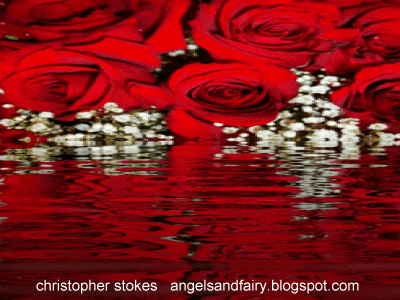 সমদ্বিবাহু ত্রিভুজ
1
সকলকে  ধন্যবাদ
Ripon Chandra Nayak, Ranaping Adarsha High School & College, Golapganj, Sylhet.
[Speaker Notes: সকলকে ধন্যবাদ দিয়ে ক্লাস সমাপ্ত ঘোষণা।]
যাঁদের শিক্ষায় ও অনুপ্রেরণায় এই কণ্টেণ্ট তৈরিঃ
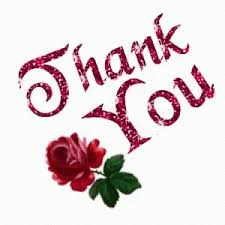 * ড. মোঃ দিদার চৌধুরী,
এসিস্ট্যাণ্ট প্রফেসর,
RCN
সরকারি টিচার্স ট্রেনিং কলেজ সিলেট।
সরকারি টিচার্স ট্রেনিং কলেজ সিলেট এর আরও যে সব সম্মানিত শিক্ষকবৃন্দ।
* আব্দুল্লাহ আল-মাহমুদ স্যার।
* প্রফেসর ড. জয়নাল আবেদিন খান,
স্যার
* মোঃ আবুল কাশেম স্যার।
অধ্যক্ষ,
সরকারি টিচার্স ট্রেনিং কলেজ, যশোর।
* মোঃ সাখাওয়াত হোসেন স্যার।
* মোঃ রফিকুল ইসলাম স্যার।
* মনিরুজ্জজামান স্যার।
সরকারি টিচার্স ট্রেনিং কলেজ, ময়মনসিংহ।
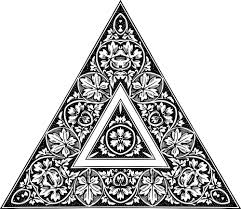 * নিরঞ্জন ভৌমিক স্যার।
* অভিজিৎ কুমার পাল
* সেসিপ ,
* মাউশি,
* এনসিটিবি
মাধ্যমিক শিক্ষা অফিসার, গোলাপগঞ্জ, সিলেট।
রাণাপিং আদর্শ উচ্চ বিদ্যালয় ও কলেজ,
* আমার সকল সম্মানিত শিক্ষকবৃন্দ।
গোলাপগঞ্জ, সিলেট।
[Speaker Notes: কৃতজ্ঞতা স্বীকার।]